53’8”
10’6”
10’                                               20’                                            30’                                             40’                                               50’                                             60’   ’
5’10”
Rent
space
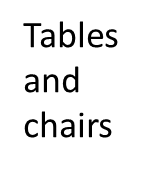 Secure storage & rental space
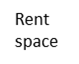 Tables and chairs
5’0”
10’                                    20’                                             30’
22’9”
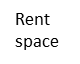 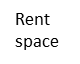 Booth
Rent
space
Rent
space
Rent
space
19’6”
27’10”
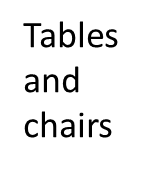 7’6”
Floor Space
7’5”
21’9”
3’10”
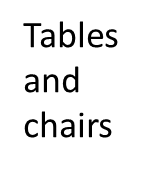 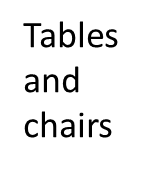 3D printing or laser cutter
10’2”
8’3
38’2”
11’4”